ПРИРОДА
Петух, игла, солнце, белка, каток, жук, гриб, сосна, дождь.
ИЗДЕЛИЯ ЧЕЛОВЕКА
ПРИРОДА
Игла
каток
Петух
 солнце
белка 
жук
гриб
сосна
дождь
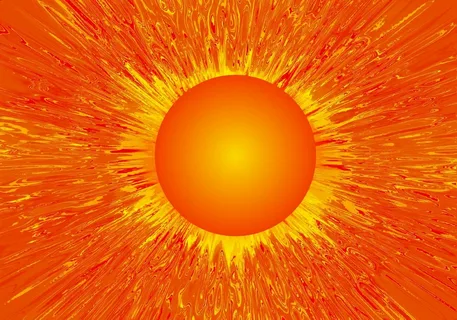 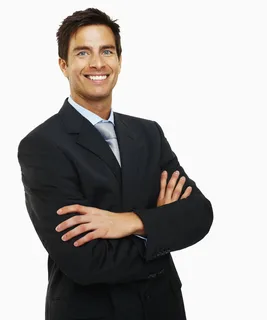 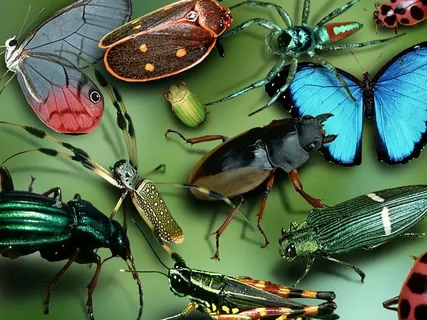 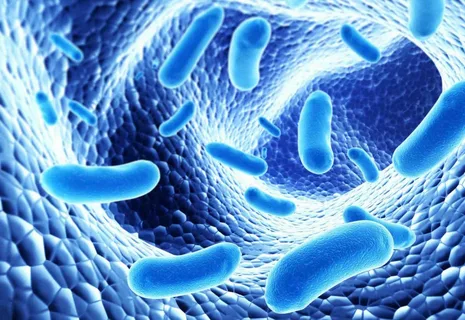 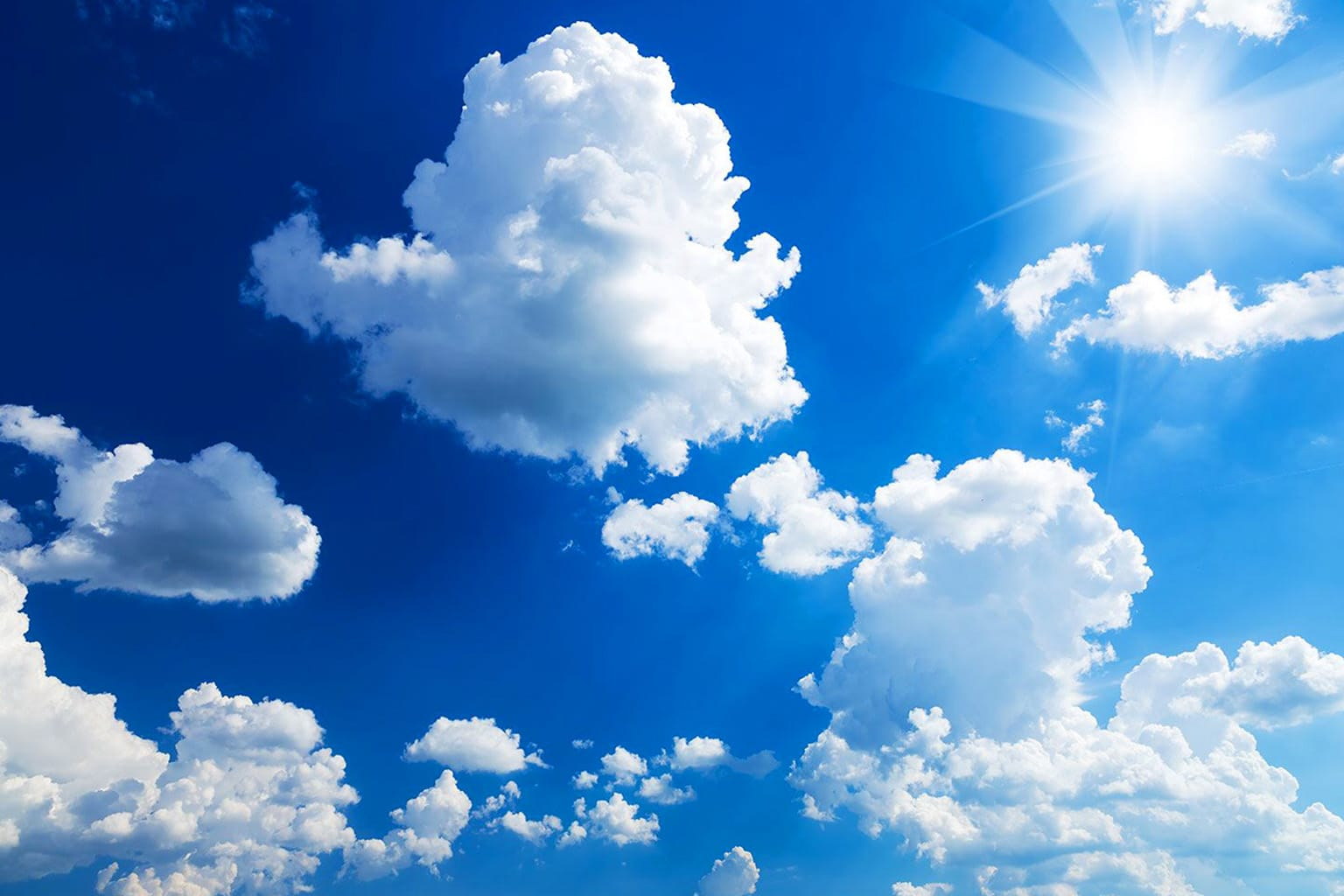 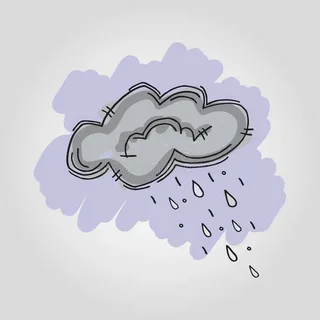 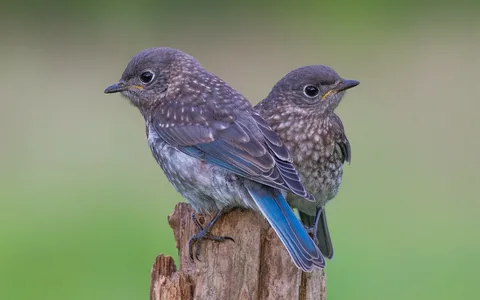 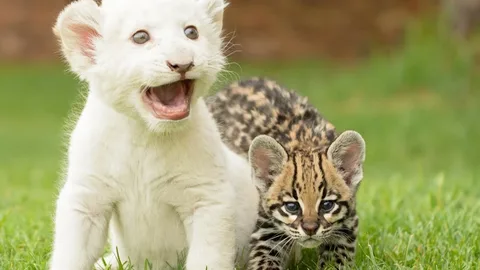 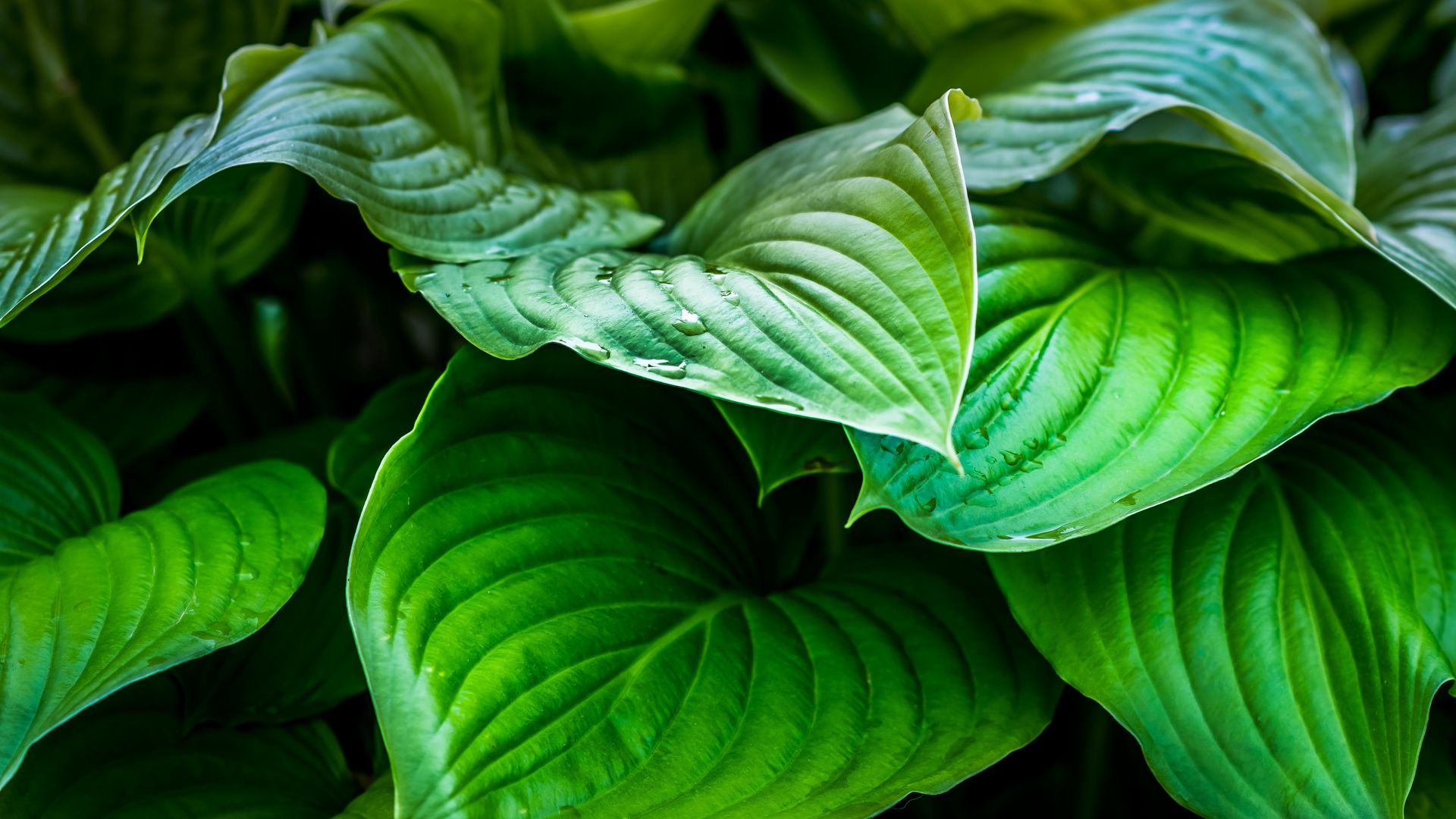 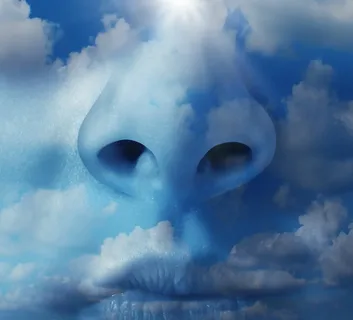 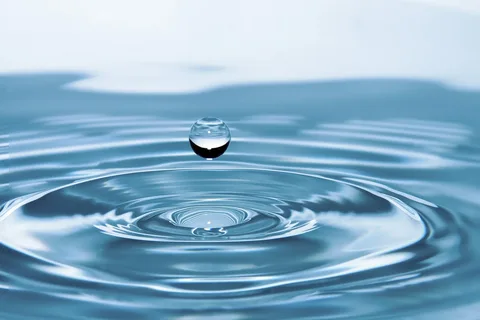 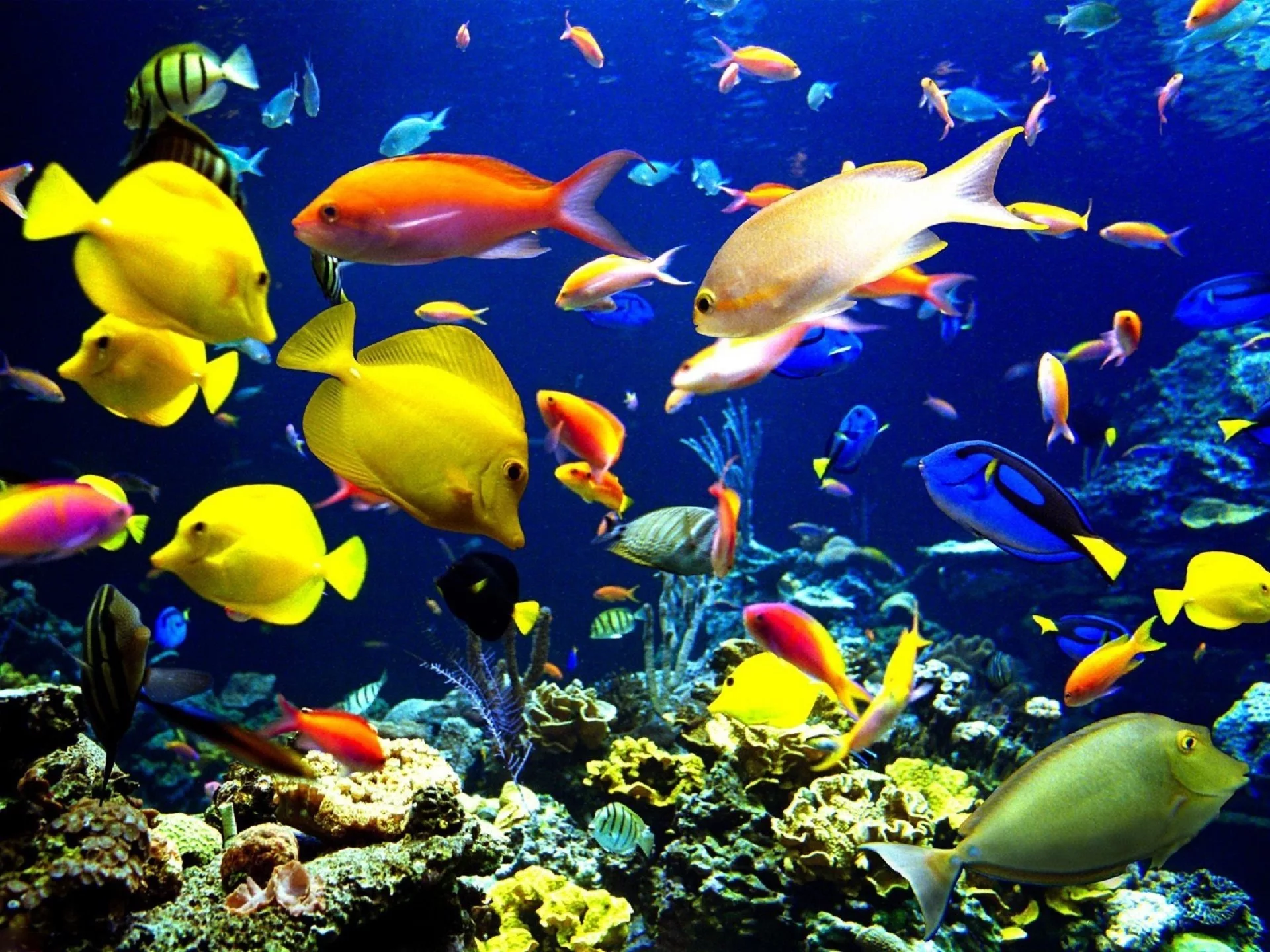 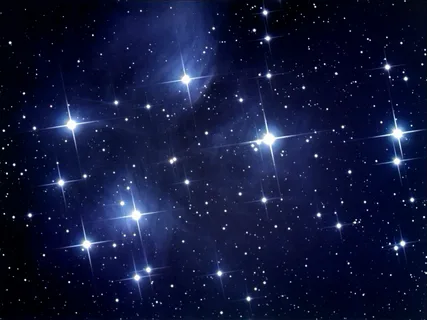 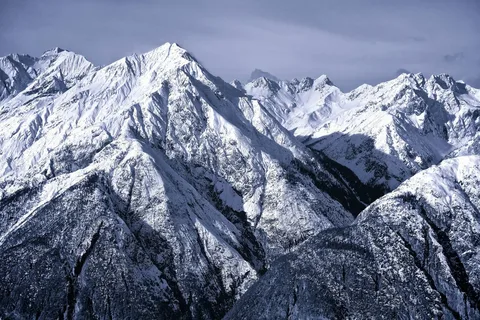 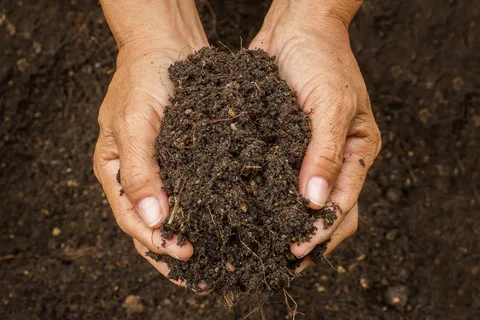 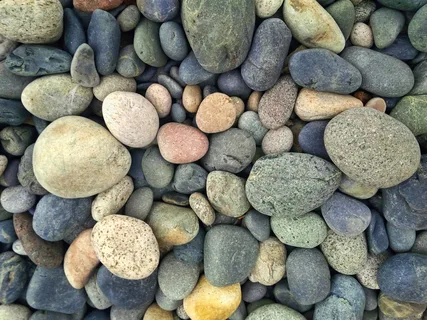 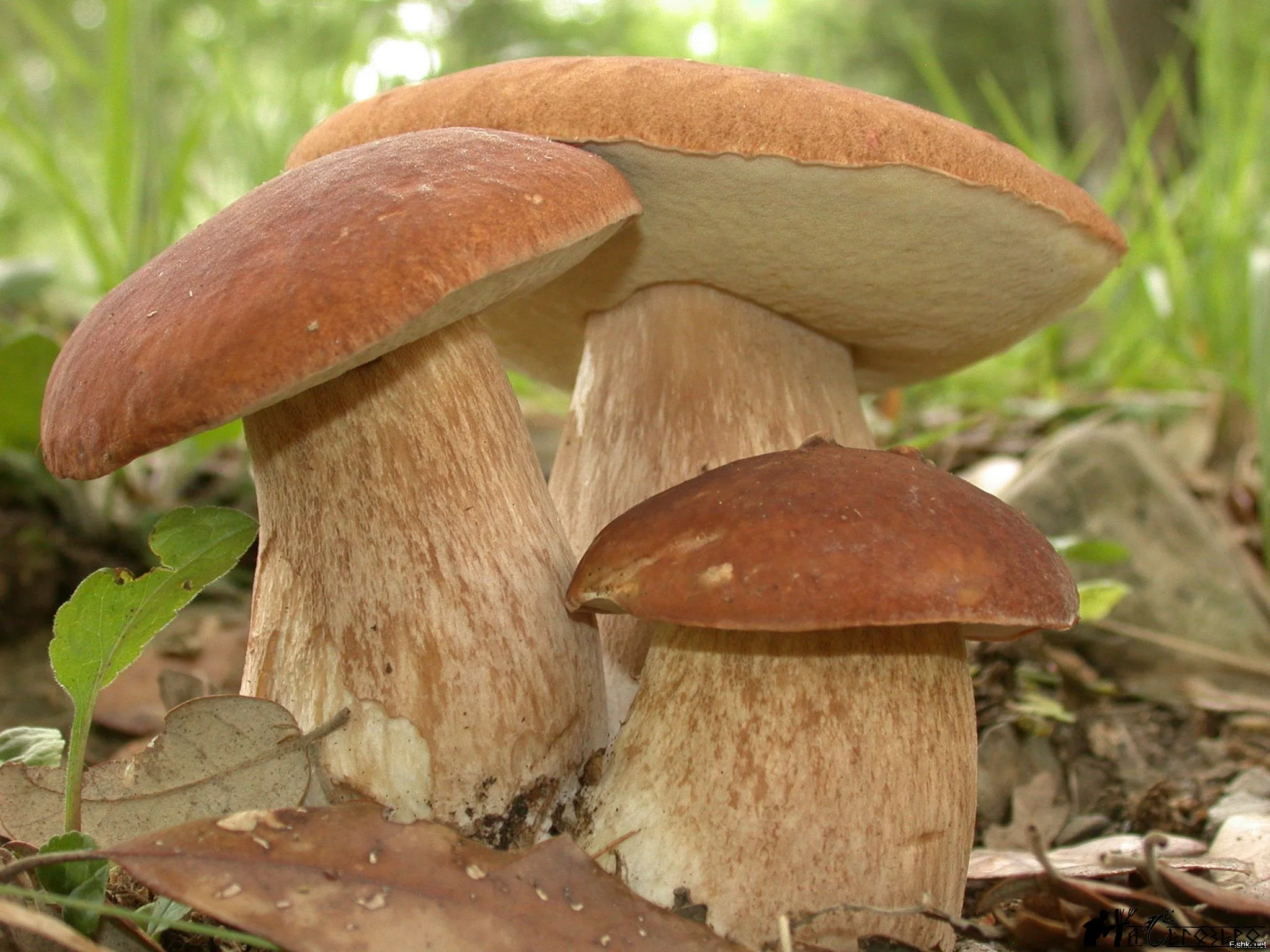